Statistics and Probability Theory
Lecture 32
Fasih ur Rehman
Last Class
Revision (1st half)
Today’s Agenda (Revision)
Statistical Independence
Mean of a joint distribution
Covariance and Correlation
Discrete Uniform Distribution
Bournoulli’s Process & Binomial Distribution
Poisson’s Process and Poisson’s Distribution
Continuous Uniform Distribution
Normal Distribution
Gamma and Exponential Distribution
Estimation of Parameters
Maximum Likelihood Method
Confidence Interval
Regression and Correlation Analysis
Statistical Independence
Covariance
Correlation
Discrete Uniform Distribution
Bournoulli’s Process / Trail
The Bournoulli’s process possesses following properties
The experiments consists of repeated trails
The probability of success is same in each trail
There are n trails and n is constant
The n – trails are independent.
Binomial Distribution
Table of Binomial Sum
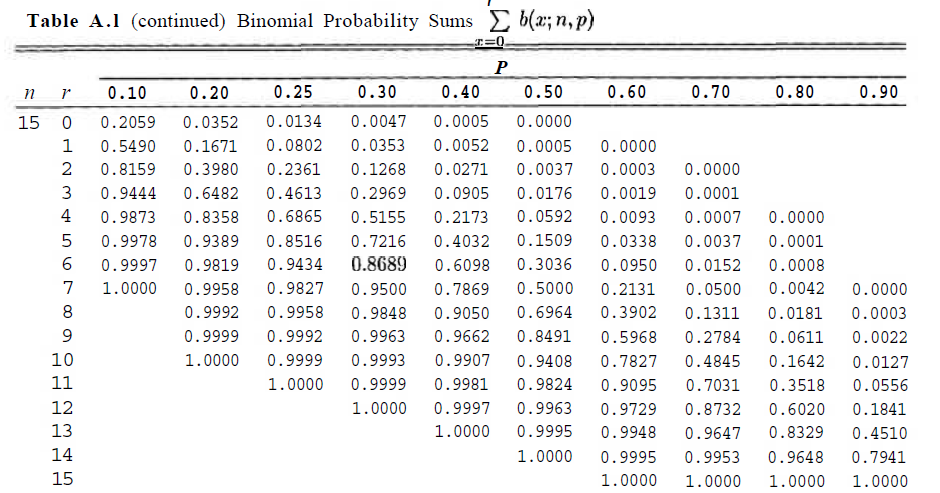 Poisson’s Experiment and Process
Experiments yielding numerical values of a random variable X, the number of outcomes occurring during a given time interval or in a specified region, are called Poisson experiments.
Poisson Experiment is derived from the Poisson’s Process.
Poisson’s Process
A process is called a Poisson Process if
the process has no memory
The probability that a single outcome will occur during a very short time interval or in a small region is proportional to the length of the time interval or the size of the region and does not depend on the number of outcomes occurring outside this time interval or region.
The probability that more than one outcome will occur in such a short time interval or fall in such a small region is negligible.
The number X of outcomes occurring during a Poisson experiment is called a Poisson random variable, and its probability distribution is called the Poisson distribution.
Poisson Distribution
Table A.2
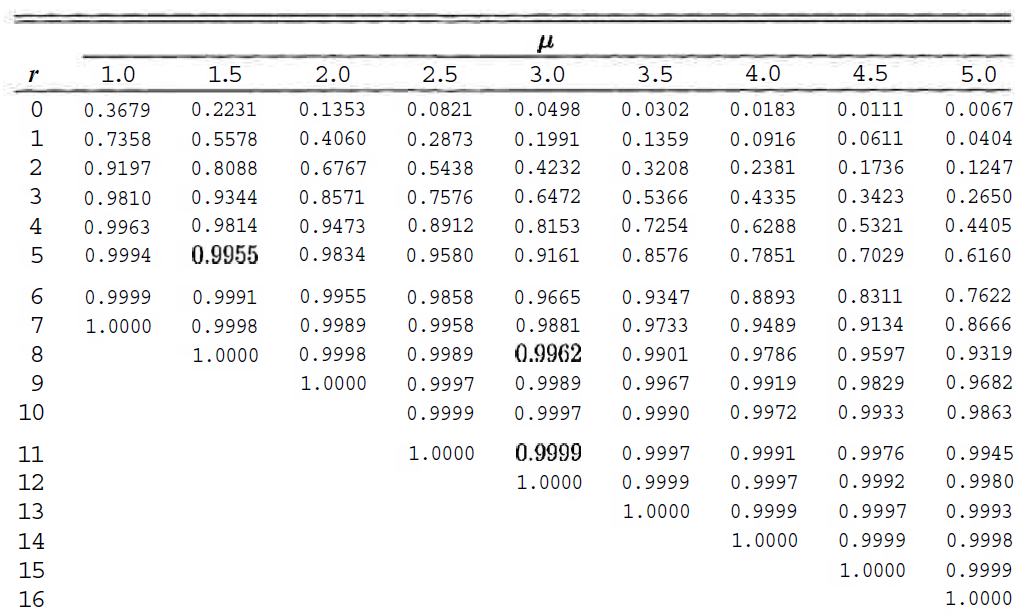 Uniform Distribution
Normal Distribution
Properties of Normal Distribution
The mode, which is the point on the horizontal axis where the curve is a maximum, occurs at x = μ
The curve is symmetric about a vertical axis through the mean μ .
The curve has its points of inflection at x = p ± σ, is concave downward if p — σ < X < p + σ, and is concave upward otherwise.
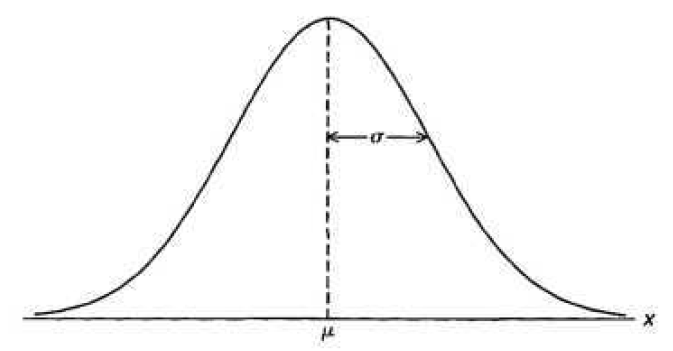 Properties of Normal Distribution
The normal curve approaches the horizontal axis asymptotically as we proceed in either direction away from the mean.
The total area under the curve and above the horizontal axis is equal to 1.
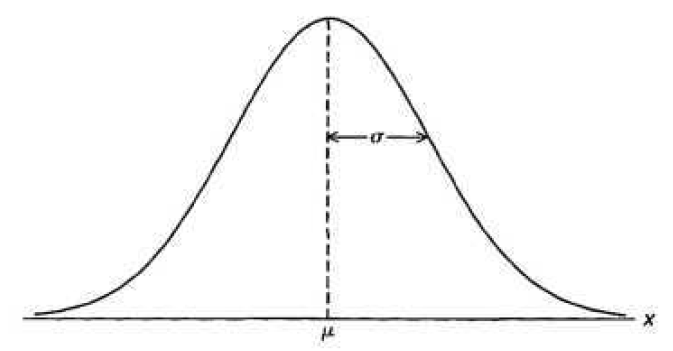 Normal Distribution
Normal Distribution
Standard Normal Distribution
The distribution of a normal random variable with mean 0 and variance 1 is called a standard normal distribution.
Area under the Normal Curve
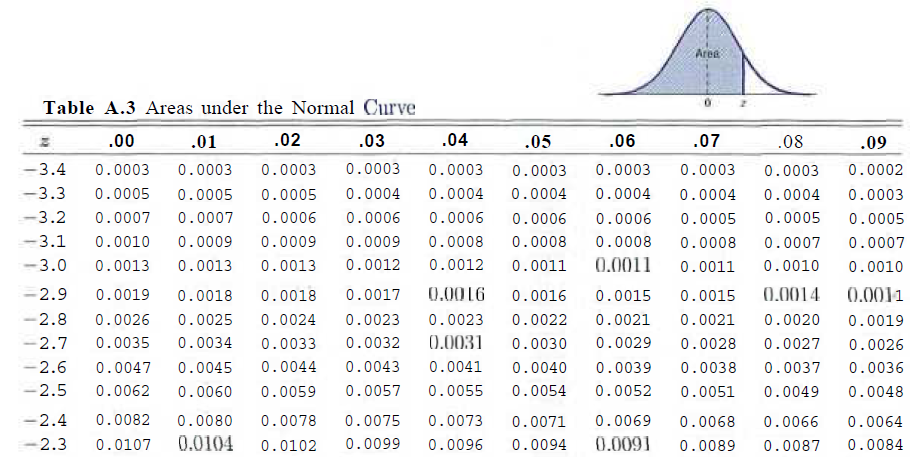 Estimation of Parameters
Population and Sample
A point estimate of a parameter is a number (point on the real line), which is computed from a given sample and serves as an approximation of the unknown exact value of the parameter of the population.
An interval estimate is an interval (“confidence interval”) obtained from a sample.
Maximum Likelihood Method
Confidence Interval for Mean of ND
It’s assumed that variance is known
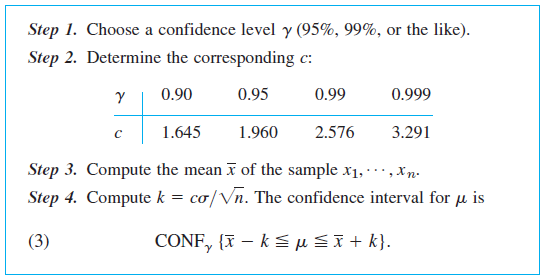 Regression Analysis
In regression analysis one of the two variables, call it x, can be regarded as an ordinary variable because we can measure it without substantial error or we can even give it values we want. x is called the independent variable, or sometimes the controlled variable because we can control it.
The other variable, Y, is a random variable, and we are interested in the dependence ofY on x.
Least Squares Principle
The straight line should be fitted through the given points so that the sum of the squares of the distances of those points from the straight line is minimum, where the distance is measured in the vertical direction.
Normal Fit
Correlation
Correlation Analysis
Correlation Coefficient for a Discrete Data set is defined as
r = Sxy/(SxxSyy)1/2
The Correlation Coefficient r describes strength of linear relation and sign its direction
If r = 1 all (x,y) lie on st line with +ve slope and vice versa
If r > 0, the pattern in scattergram runs from bottom left to top right and vice versa
Magnitude of r is closer to 1 means strong linear relation and closer to 0 signifies weak relation.
Correlation
Summary
Revision of 2nd half of the course
References
Probability and Statistics for Engineers and Scientists by Walpole
Schaum Outline Series on Probability and Statistics.
Advanced Engineering Mathematics by E Kreyszig.